MALPIX8 Design
2017/4/20
Y. Fujita
1
MALPIX8 Status
デザインレビュー　5/16  13:30 – 15:30
締切  5/31
設計状況
Decoder 	To be Update	Done
TMC  		To be Update	Designing
Pixel  		To be Update	Not yet
周辺  		To be Created	Not yet
トップ 		To be Created	Not yet
現在
このあたりで設計レビュー
2
Decoder 128
アドレス指定時に使用
Decoder 64（MALPIX5 ～ 7 で使用）を拡張
ドライブ能力の強化
Decoder 128
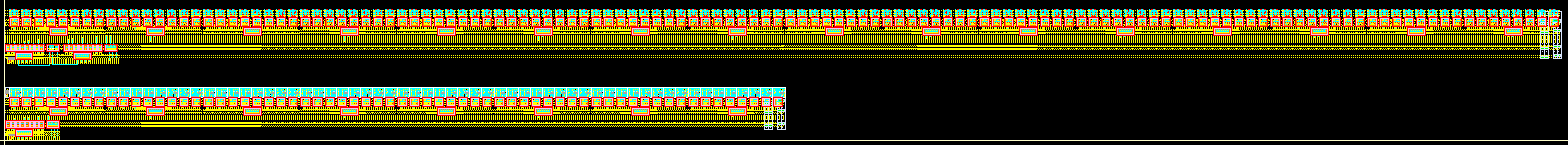 Decoder 64
3
TMC 更新
新井さんからの指摘
Problems
遅延ばらつき
スピード
ジッタ
VCO
遅延インバータのパラメータ統一
ドライバ部との電源分離
ドライバの改善
初段：負荷の軽減のため最小 INV に変更
最終段：ドライブ能力の強化
電源配線へのパスコン実装
分周比 1:1 の追加
4
VCO 更新
遅延インバータおよび出力ドライバは完全に同一、遅延はダミー（３種類）で調整
遅延インバータおよび出力ドライバ内で遅延を調整@MALPIX7
電源の分離（VCO と出力ドライバ）
出力ドライバの改善
遅延インバータ　　　出力ドライバ
ドライバ電源　　VCO 電源
O<1>  O<2>  O<3>  O<4>  O<5>  O<6>  O<7>  O<8>  O<9>  O<10>  O<11>  O<12>  O<13>  O<14>  O<15>  O<16>  O<0>
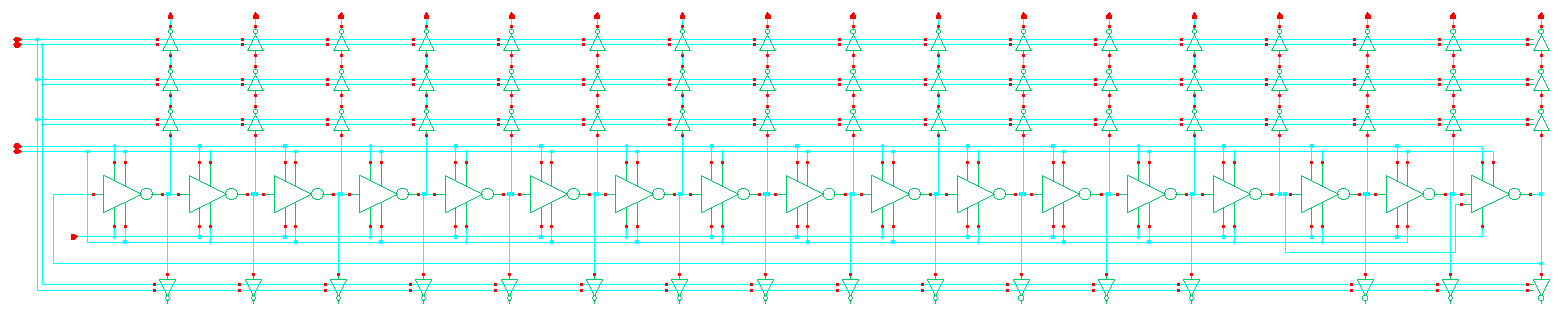 ダミー　　　　　　　　　　　　ダミー２　　ダミー３
5
VCO レイアウト現状
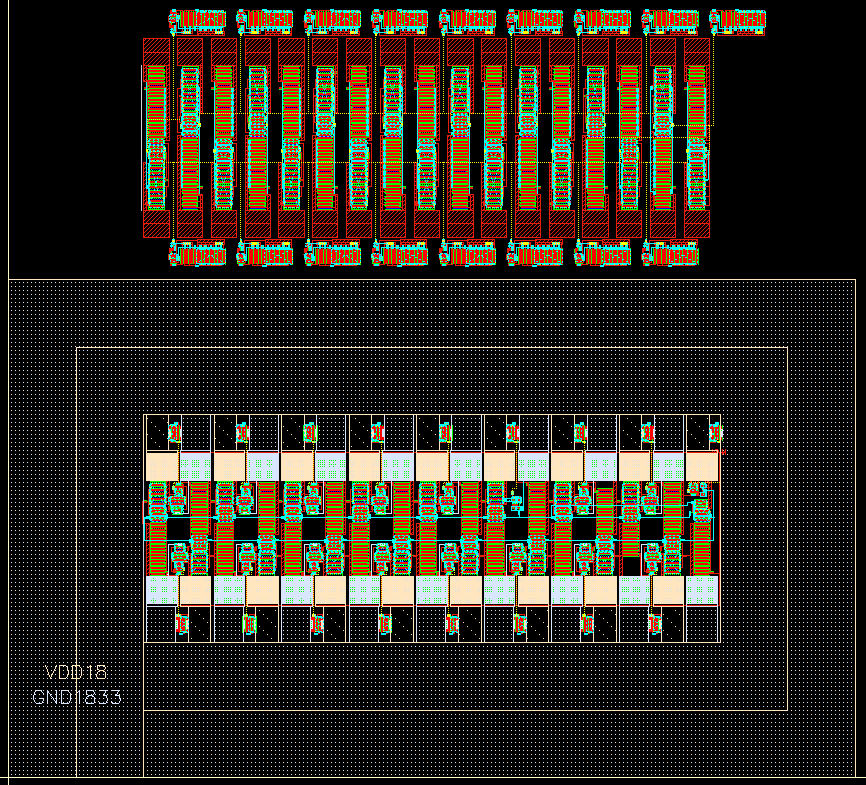 VCO @MALPIX8
54um
VCO @MALPIX7
36um
6
Simulation
O1 は O16 と同タイミング
1ns
下りエッジ使用
O<1>
O<3>
O<5>
O<7>
O<9>
O<11>
O<13>
O<15>
O<0>
O<2>
O<4>
O<6>
O<8>
O<10>
O<12>
O<14>
O<16>
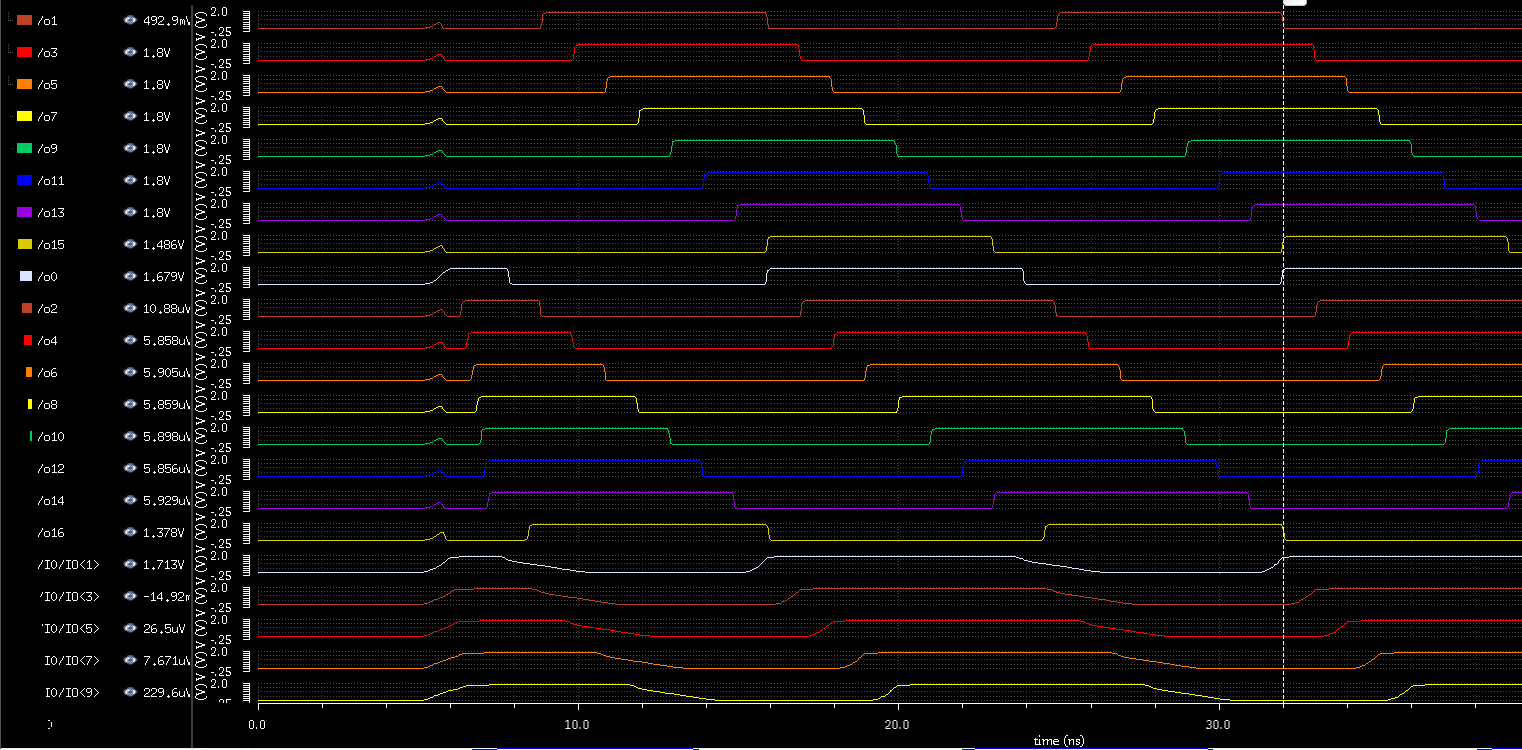 30ns
7
分周比 1:1 の追加
VCO 出力をセレクタへ
1:1 分周　1:2 分周　1:4 分周
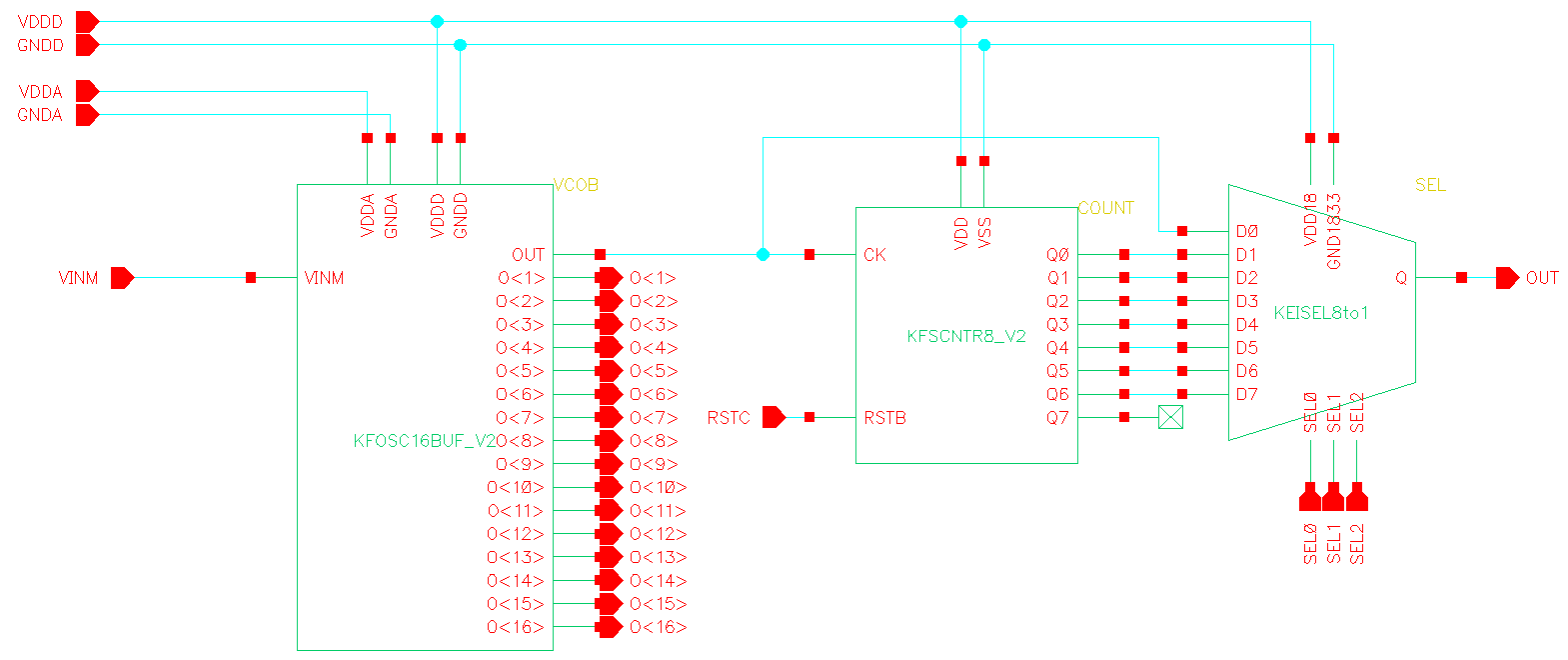 Divider
Selector
VCO
8
64um Pixel array (150 x 150)
24-bit Time Latch
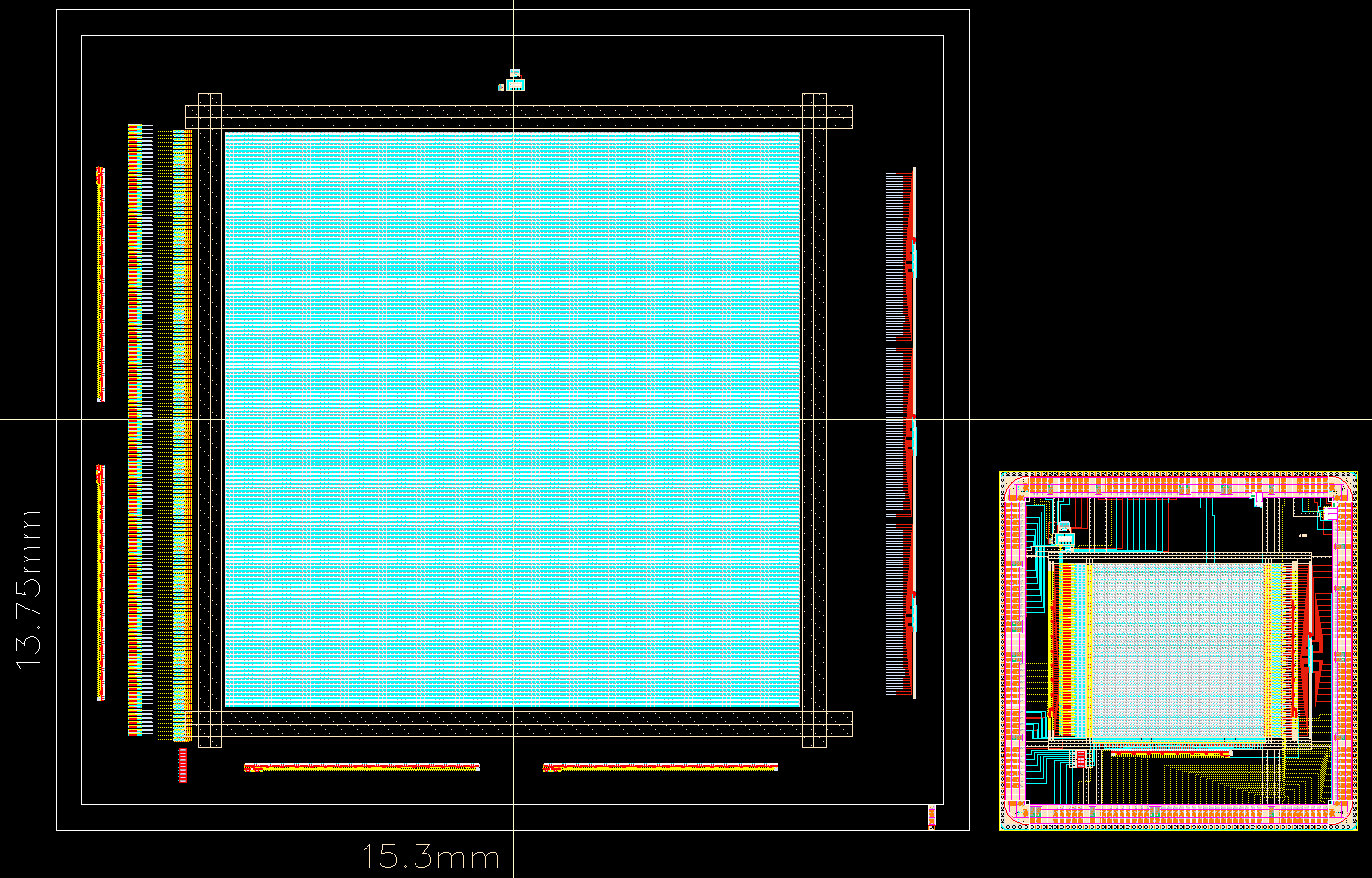 16-bit to 4-bit Encoder
電源配線 400um
TMC
REQ selector
Bias
128-bit Address Decoder
MALPIX7
9
MALPIX8 全体構成（池辺先生案）
External Clock
MALPIX8
75 x 75 アレイに４分割
Counter + TMC
Counter + TMC
LATCH
pixel
pixel
pixel
pixel
LATCH
Hit!
Hit!
pixel
pixel
pixel
pixel
LATCH
LATCH
Hit!
Hit!
Counter + TMC
Counter + TMC
LATCH
pixel
pixel
pixel
pixel
LATCH
Hit!
Hit!
LATCH
LATCH
pixel
pixel
pixel
pixel
Hit!
Hit!
400um
I/O セルで 1mm 要
9.6mm (64um x 150)
10
データバス（行）
MALPIX6, 7
MALPIX8
REQ
MALPIX
Time Counter
CELL(63,0)
CELL(0,0)
PRCHARGE
RA[0]
12
12
Latch
12
D[11:0]
REQ
MALPIX
Time Counter
CELL(127,0)
CELL(0,0)
PRCHARGE
12
Latch
45um
12
RA[0]
12
レイアウトを 64um ピッチ内に収める必要あり
D[11:0]
11
ピクセルサイズの比較
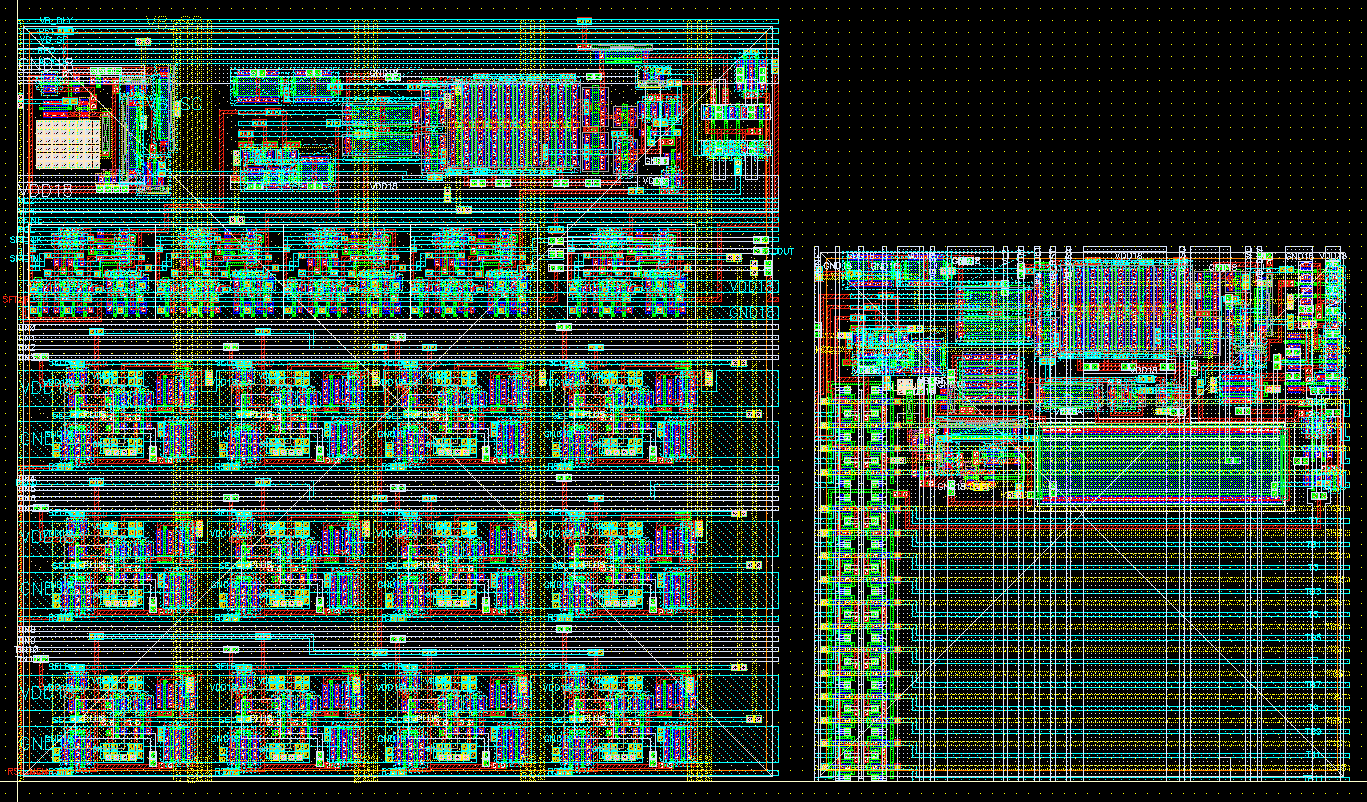 DFF x 4
容量比ゲインアンプ
MALPIX5 (64 x 64 um2)                              MALPIX7 (45 x 45 um2)
メモリに DFF を用いることにより、容量比ゲインアンプを収められるか？
12